HERZLICH WILLKOMMEN!
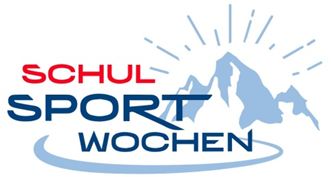 www.sportwochen.org
Sommersportwoche [20..]
Kursleitung: [Name]
Begleitpersonen: [Namen]
Teilnehmende Klassen: [Klassenbezeichnungen]
Quartier:  [Adresse], [Telefon/Webadresse]
Gesamtkosten: € [Betrag]
Versicherung: Storno- und Unfallversicherung
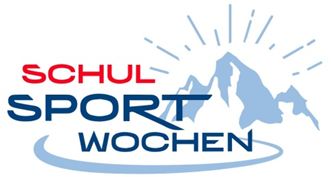 www.sportwochen.org
Termin
Treffpunkt:  
[Datum, Uhrzeit] 
[Ort]
Anreise mit [Zug / Name Busunternehmen]
Rückkehr: 
[Datum, Uhrzeit] 
[Ort]
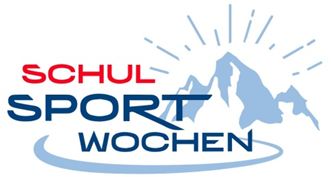 www.sportwochen.org
Ausrüstung
Sportkleidung
Sportschuhe für Sporthalle, Sportplatz
Sonnenschutz (Creme, Brille, Kappe)
Badekleidung
Regenjacke
kleiner Tagesrucksack, Trinkflasche
Feste Schuhe, Hausschuhe
Gesellschaftsspiele
e-card, persönliche Medikamente
Taschengeld
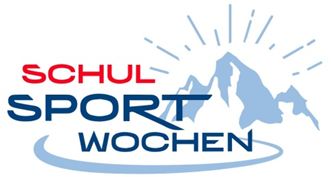 www.sportwochen.org
Unterkunft
Lage: [beim Sportplatz, See,  …]
2–4 Bettzimmer 
Vollpension mit Frühstücksbuffet
Turnsaal
Spieleraum [Dart, Tischtennis, Tischfußball, ...]
Trainingsraum (Kraft- und Ausdauer)
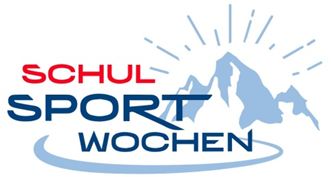 www.sportwochen.org
Programm
Sportprogramm täglich
Vormittag und Nachmittag
Abendprogramm
Theorie zu den ausgewählten Sportarten
Spiele-/Disco-Abend
Tischtennis-, Dart-, Fußball-Turnier, …
Freizeitphasen zur selbstständigen Gestaltung
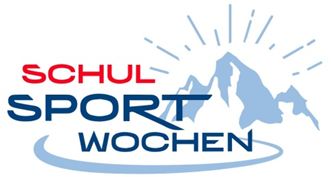 www.sportwochen.org
Warum fahren wir auf Sommersportwoche?
Teil des Lehrplanes 
(neue) Sportarten erleben und erlernen
Team-Building
Sozialkompetenz
Verbesserung Schüler:innen-Lehrer:innen-Verhältnis
Naturerlebnis
Spaß haben
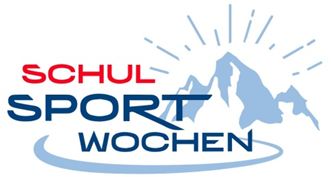 www.sportwochen.org
Sommersportwoche… was bleibt?
Das Verhalten der Teilnehmer:innen ist selbstbewusster und weniger problematisch.
Die Jugendlichen fühlen sich den schulischen Anforderungen besser gewachsen.
Die soziale Eingebundenheit erhöht sich.
Die Jugendlichen bewerten ihre körperlichen Eigenschaften und ihre körperliche Erscheinung höher als vorher.

(Kuhn/Stöhler/Brehm, Universität Bayreuth)
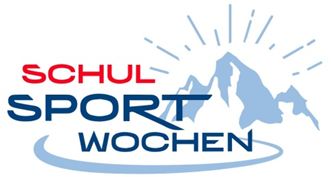 www.sportwochen.org
DANKE FÜR IHRE AUFMERKSAMKEIT!
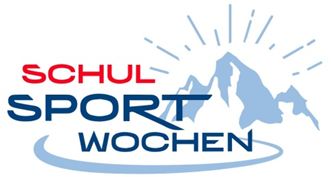 www.sportwochen.org